SHARI`AH AND LEGAL DIMENSIONS OF POST DEFAULT SUKUK RESTRUCTURING: A CRITICAL ANALYSIS
Dr. Abu Umar Faruq Ahmad
Associate Professor of Islamic Law of Transaction/Jurisprudence
School of Business and Economics, Universiti Brunei Darussalam, Brunei
&
Chairman, Shari`ah Supervisory Board of Islamic Cooperative Finance Australia Ltd., Sydney, Australia
For presentation at
3rd Islamic Finance Conference on Islamic Entrepreneurial Finance
Effat University, Jeddah, Saudi Arabia
December 21st, 2017
SHARI`AH AND LEGAL DIMENSIONS OF POST DEFAULT SUKUK RESTRUCTURING: A CRITICAL ANALYSIS
Introduction
The IF industry is growing at a fast pace all over the world
It is not immune to failure and defaults like its conventional counterparts
It would necessitate rescheduling and refinancing in the event of defaults
Sukuk are akin to a conventional financial product in terms of their exposure to defaults
SHARI`AH AND LEGAL DIMENSIONS OF POST DEFAULT SUKUK RESTRUCTURING: A CRITICAL ANALYSIS
The definitive reasons for a Sukuk default are:
a) the inability of the Sukuk issuer to be able to pay the Sukuk holders their returns as agreed at time of the Sukuk issuance; and 
b) the varying rights of Sukuk holders whether their structure is an “asset-based” or an “asset-backed”
SHARI`AH AND LEGAL DIMENSIONS OF POST DEFAULT SUKUK RESTRUCTURING: A CRITICAL ANALYSIS
2. Restructuring: Meaning and Objectives
It is a method of rearranging the payments made by a borrower to a lender – especially in the event of liquidation, distressed debt, bankruptcy, insolvency, reorganization, restructuring and workout markets
For business firm it is used to imply a considerable adjustment made to the debt, operations or structure of the relevant firm
SHARI`AH AND LEGAL DIMENSIONS OF POST DEFAULT SUKUK RESTRUCTURING: A CRITICAL ANALYSIS
3. Objectives of Islamic Finance Restructuring 

The objectives of Islamic finance restructuring is two-fold:
to restructure the obligations of debtors in order for them to facilitate meeting their current debt obligations, and 
to consider the value of their assets and the potential for profitability of their business enterprise
SHARI`AH AND LEGAL DIMENSIONS OF POST DEFAULT SUKUK RESTRUCTURING: A CRITICAL ANALYSIS
4. Relevant Causes of Restructuring
Circumstances of inevitability such as insolvency, bankruptcy, liquidation, dissolution or winding up
Reducing adverse publicity against the obligor, making it quicker than official procedures
Enabling the restructuring company to carry on its normal business operation as an ongoing concern
When restructuring becomes less expensive compared to bankruptcy which is too costly for creditor and debtor; and 
When restructuring allows an extension of payment tenures
SHARI`AH AND LEGAL DIMENSIONS OF POST DEFAULT SUKUK RESTRUCTURING: A CRITICAL ANALYSIS
5. Benefits of Sukuk Restructuring
In debt-based Sukuk (e.g., Murabahah and Istisna` Sukuk) it provide the rights to the Sukuk holders to receive the payment for debt from the issuer on a pre-agreed interval time
In asset-based Sukuk it provides the rights to the Sukuk holders to claim both the asset and the returns generated from the asset
In Sukuk Ijarah, Sukuk Mudarabah and Sukuk Musharakah defaults the recourse is only limited to the Sukuk originator and the issuer, not to the underlying assets
Unlike the asset-based Sukuk, the asset-backed Sukuk provide the Sukuk holders the right to claim only from the asset and not from the Sukuk issuer
SHARI`AH AND LEGAL DIMENSIONS OF POST DEFAULT SUKUK RESTRUCTURING: A CRITICAL ANALYSIS
6. Shari`ah Considerations in Restructuring Sukuk
Restructuring Sukuk in a way that creates the same economic output as conventional bonds
Must NOT include in any stage the elements of riba (interest), gharar (risk or ambiguity) and maysir (gambling) like in a conventional bond restructuring (e.g., profit is made through dealing in assets, while interest is a form of profit generated through dealing with money or trade in debts)
SHARI`AH AND LEGAL DIMENSIONS OF POST DEFAULT SUKUK RESTRUCTURING: A CRITICAL ANALYSIS
3) While restructuring, there cannot be any investments in products and services that are non-Shari`ah compliant
4) Should be approved by the relevant Shari`ah Advisory Board
5) If a debtor is in financial distress that often leads him to bankruptcy, he should be granted a gestation period until it is easier for him to repay the debt
SHARI`AH AND LEGAL DIMENSIONS OF POST DEFAULT SUKUK RESTRUCTURING: A CRITICAL ANALYSIS
7. Shari`ah Issues on Sukuk Restructuring 
Following are some issues pertaining to Shari`ah in Sukuk restructurings
1) Absence of corporate restructurings in Islamic finance
No significant literature is available on the fundamental principles of Shari`ah-compliant corporate restructurings
Yet the modern Islamic legal literature on forgiveness for those unable to repay emphasizes on insolvency and restructuring for natural legal persons only, not for corporate entities
SHARI`AH AND LEGAL DIMENSIONS OF POST DEFAULT SUKUK RESTRUCTURING: A CRITICAL ANALYSIS
2) Debtor-friendly versus creditor-friendly
The Qur’anic statement (2:280)* about granting a defaulter facing hardship in making repayments a rescheduling period suggests that a Shari`a-compliant approach to Sukuk restructuring is not only creditor-friendly, but also debtor-friendly
The verse (5:1) “O you who have believed, fulfill [all] contracts...” makes debtors both legally and morally obliged to respect their contractual commitments during genuinely exceptional hardships

 
*"If any debtor suffers hardship, then postpone [repaying] it until conditions become easier [for him]; while if you treat it as an act of charity, would be better for you, if you only knew!."
SHARI`AH AND LEGAL DIMENSIONS OF POST DEFAULT SUKUK RESTRUCTURING: A CRITICAL ANALYSIS
8. Key Factors that Cause Sukuk Defaults 
1) Failure to pay on time
If a Sukuk issuer fails to make a timely payment as agreed in the agreement it leads to a possibility of default
In that case, the Sukuk issuer needs to take an immediate action if a likelihood of failure to pay is anticipated
As a result, the Sukuk issuer either chooses to refinancing or restructuring
SHARI`AH AND LEGAL DIMENSIONS OF POST DEFAULT SUKUK RESTRUCTURING: A CRITICAL ANALYSIS
2) Protection of Investors’ Rights
In order to make the Sukuk fully Shari`ah compliant they need to have the extra layer of security so that the default should be perceived, as something to be avoided in terms of  an attraction to investment
Since Sukuk are structured differently from those of conventional bonds, essentially the protection depends on the structure of the contract itself
For example, investors' protection in Sukuk Musharakah structure may differ from that of Sukuk Murabahah
SHARI`AH AND LEGAL DIMENSIONS OF POST DEFAULT SUKUK RESTRUCTURING: A CRITICAL ANALYSIS
3) Lack of Strict Regulations Supportive of Avoiding Sukuk Defaults 
Unlike the Middle Eastern countries, in Malaysia, Sukuk and bonds are equally governed by similar standards, guidelines and laws
As a result, Sukuk are regarded as a financial obligation, whereby the investors are acknowledged as creditors
This attitude of level playing provides some level of comfort to the investors, in that they are adequately protected in any unforeseen event
SHARI`AH AND LEGAL DIMENSIONS OF POST DEFAULT SUKUK RESTRUCTURING: A CRITICAL ANALYSIS
4) Sukuk Holders' Misconception about Sukuk being 'Asset-backed‘
Often Sukuk holders have the perception that their Sukuk are 'asset-backed' 
It means that they are holding a security that is collateralised, giving them a claim on the assets in the event of a default
This perception is wrong, as in most cases
In reality, they are 'asset-based', providing investors an ownership interest in the cash flows but not of the assets themselves
In order for Sukuk to be Shari`ah-compliant, the issuance must be in the asset-backed form that grant a real ownership interest to Sukuk holders of all the underlying assets used in backing up the issuance
SHARI`AH AND LEGAL DIMENSIONS OF POST DEFAULT SUKUK RESTRUCTURING: A CRITICAL ANALYSIS
5) Lack of Rating Performance of Sukuk
As the credit quality in the rating grades deteriorates the likelihood of default increases
Conversely, the sooner the likelihood of default jumps sharply the rating moves from investment to non-investment grades that justify the Sukuk defaults
Moreover, a great number of Sukuk issued have not been rated at all, and as a result it might make life dearer for issuers that are below investment grade
The illiquidity of the Sukuk market might deserve a greater premium for its security
SHARI`AH AND LEGAL DIMENSIONS OF POST DEFAULT SUKUK RESTRUCTURING: A CRITICAL ANALYSIS
Investors in asset-backed Sukuk contracts should give more focus on where the assets are physically located
The asset-based Sukuk holders are expected to demand a bigger excess spread between the cash flowing into the SPV (created for such a purpose) and the cash flowing out of it to them to better protect investors' capital from being defaulted
SHARI`AH AND LEGAL DIMENSIONS OF POST DEFAULT SUKUK RESTRUCTURING: A CRITICAL ANALYSIS
6. Discrepancy Between Form and Substance
The default of a particular Sukuk usually occurred when defaults are reported in defaulting loans re-payment
However, the Sukuk-holders being the true owners of the underlying assets seem to be the owners of investment certificates
Given that, from theoretical point of view the solution is to dispose of the assets through a sale and accept the risk of loss as their owners
However, the majority of Sukuk are asset based and as such the Sukuk holders have no recourse to assets under the provisions of the original contracts
The relationship between the originator and Sukuk holders is that of creditor and debtor, supported by provisions such as buying and selling promises
SHARI`AH AND LEGAL DIMENSIONS OF POST DEFAULT SUKUK RESTRUCTURING: A CRITICAL ANALYSIS
7. Mimicking Conventional Bonds
Upon investigating some Sukuk default cases, such as Nakheel Sukuk it is found that Sukuk that have defaulted were structured to imitate conventional bonds
The debt structure of the Sukuk, whilst providing both Sukuk holders and issuers with the desired structure replicated the risk of default in a way that Sukuk necessitate issuers to guarantee both fixed income as well as capital to issuers (creditors)
Default is a failure to repay a loan or a part of it by a debtor to a creditor.
SHARI`AH AND LEGAL DIMENSIONS OF POST DEFAULT SUKUK RESTRUCTURING: A CRITICAL ANALYSIS
Here, another reason as to why the Sukuk defaulted is that to a certain extent due to the financial crisis that caused it, originators did not earn adequate returns to make the promised payments
The debt-like structure of bonds has been incorporated to Sukuk through inclusion of income and capital guarantees in the structures
This inclusion ensured that a particular failure to make a periodic payment on time or to redeem the principal amount on the due date would show the way of 'default’
SHARI`AH AND LEGAL DIMENSIONS OF POST DEFAULT SUKUK RESTRUCTURING: A CRITICAL ANALYSIS
8. Lack of Proper Shari`ah Supervision
Shari`ah supervision was also questioned by some quarters when defaults occurred in some cases of Sukuk
Shari`ah Board of relevant financial institutions or the independent Shari`ah scholar of the issuer company must certify the Sukuk as Shari`ah-compliant which entails the compliance of Shari`ah principles
These include inter alia the outlawing of riba, banning of financial activities that are contrary to Shari`ah, prohibition of gharar, and so on
However, some tend to argue that in Islamic finance there is no possibility that a default can occur by default due to profit sharing and the risk avoidance nature of transactions, while some others have a tendency to blame the Islamic structures and have begun questioning the Shari`ah- compliance of Sukuk issuances
SHARI`AH AND LEGAL DIMENSIONS OF POST DEFAULT SUKUK RESTRUCTURING: A CRITICAL ANALYSIS
9. Structural Integrities 
The non-maintenance of structural integrities in structuring Sukuk is likely one of the key reasons for which the Sukuk default cases take place
Examples: The case of Kuwait's Investment Dar and Global Investment House, Saad Group in Saudi Arabia, and the UAE's Dubai World
These integrities normally consist of requirements that an element of risk be shared between the business enterprises and the financiers; and that financings be backed by real assets
SHARI`AH AND LEGAL DIMENSIONS OF POST DEFAULT SUKUK RESTRUCTURING: A CRITICAL ANALYSIS
10. Additional Risks Associated with Sukuk
The experience of Sukuk defaults in GCC countries back in 2009, and 2010 clearly showed to plethora of investors that the additional risks are associated with Sukuk as a result of the unproven structures used to entertain Shari`ah-compliance
Investors exploring their investments in Sukuk found no significant difference in what the economic outcome provided in comparison with conventional interest-bearing bonds
Nevertheless, they realized that the untested structures created extra layer of risks with few benefits for purposes of portfolio diversification
SHARI`AH AND LEGAL DIMENSIONS OF POST DEFAULT SUKUK RESTRUCTURING: A CRITICAL ANALYSIS
11. Ambiguity and Confusion
The enforcement of Sukuk contracts and their insolvency in the case of default in some of Sukuk cases were wearing a veil of ambiguity
For example, the prospectus of Nakheel Sukuk in Dubai, instead of expounding matters, added to the ambiguity
It stated for instance, “judicial precedents in Dubai have no binding effect on subsequent decisions”
SHARI`AH AND LEGAL DIMENSIONS OF POST DEFAULT SUKUK RESTRUCTURING: A CRITICAL ANALYSIS
Although Nakheel Sukuk were by definition Shari`ah-compliant, the Sukuk issuers, and Dubai particularly, targeted two groups of investors: those looking for Islamic product, as well as the community of global investors
To reach the latter, they adopted most features of interest bearing conventional bonds
Moreover, there were some confusions pertaining to potential claims. Hypothetically Dubai as a part of UAE was responsible for the debts of companies it owned, such as Dubai World. However, subsequent evidences showed that this was not the case
Although Nakheel Sukuk are said to be a Shari`ah-compliant product they were governed by English law
SHARI`AH AND LEGAL DIMENSIONS OF POST DEFAULT SUKUK RESTRUCTURING: A CRITICAL ANALYSIS
9. Findings and Concluding Remarks
Sukuk represent undivided beneficial ownership interests in the underlying assets, usufruct, services or investment in particular projects or special investment activities
The study finds that Sukuk in order for their protection from being defaulted must adhere to the basic principles of Shari`ah, irrespective of the types, structure and jurisdictions
SHARI`AH AND LEGAL DIMENSIONS OF POST DEFAULT SUKUK RESTRUCTURING: A CRITICAL ANALYSIS
Similarly, the adherence of other basic Shari`ah principles needs to be taken into consideration while restructuring of Sukuk. These include: 
1) avoidance of the elements of interest, risk, ambiguity and gambling and other Shari`ah prohibitions in all its stages
2) the approval of Shari`ah Advisory Board must be obtained; and 
3) providing gestation period in the event of debtors’ in financial distress to avoid them to lead to bankruptcy.
THANK YOU FOR YOUR PATIENCE
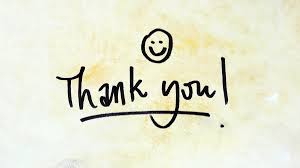